Примирительная процедура в хозяйственном процессе
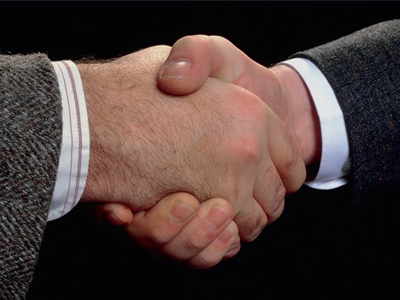 Подготовила студентка группы П-43 Шачинова Зорина
Примирительная процедура
проведение сторонами переговоров с участием примирителя по возможности и условиях примирения по хозяйственному экономическому спору, возникающему из гражданских правоотношений с целью выработки взаимоприемлемого для сторон соглашения о примирении и его последующего применения
Нормативное регулирование
ГЛ 17  Хозяйственного процессуального кодекса Республики Беларусь
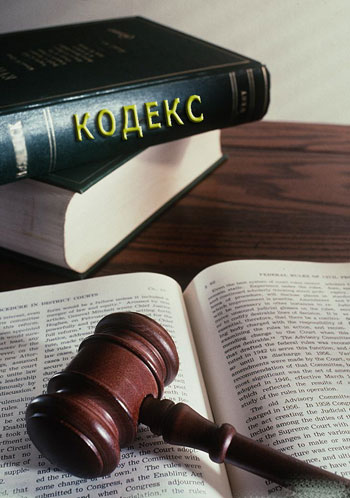 Примирительная процедура нужна для того, чтобы:
урегулировать спор в короткие сроки
стороны урегулировали спор самостоятельно
предотвратить нарушение договорных обязательств
стороны нашли компромисс
стороны достигли примирения
Задачи примирительной процедуры
обеспечение сторонам возможности самостоятельного урегулирования возникшего между ними спора путем признания и взаимного удовлетворения законных интересов и требований и достижения соглашения о примирении;
содействие сторонам в выработке взаимоприемлемых условий разрешения спора и в сохранении между ними партнерских деловых отношений.
Где проводится примирительная процедура?
Примирительная процедура проводится в суде, рассматривающем экономические дела.
Преимущества
быстрота – спор можно урегулировать самостоятельно в более короткие сроки, чем при рассмотрении дела в суде первой инстанции; 
экономичность – при урегулировании спора в целом производится возврат 50 % уплаченной государственной пошлины; при частичном урегулировании – возвращается часть госпошлины в сумме, пропорциональной размеру требований, по которым достигнуто соглашение; 
возможность неограниченного количества встреч с участием примирителя в пределах установленного месячного срока; 
возможность последовательного и конструктивного диалога;
самостоятельность в выборе вариантов урегулирования спора;
возможность обсудить все истинные интересы и мотивы, которые имеют значение для сторон, даже если в судебном процессе они не играют никакой роли и выходят за рамки исковых требований;
сохранение деловых партнерских отношений и взаимовыгодного сотрудничества в будущем; 
добровольное выполнение принятых стороной обязательств;
гарантия принудительного исполнения достигнутого мирового соглашения; 
отсутствие проигравшей стороны.
Главные принципы
добровольность 
равноправие сторон
сотрудничество сторон
добросовестность сторон
независимость примирителя
беспристрастность (нейтральность) примирителя
Конфиденциальность:
Примиритель
это лицо, назначенное судом, для проведения переговоров между сторонами в примирительной процедуре.
Примирителя назначает суд, рассматривающий экономические дела.
Когда может быть назначен примиритель?
при возбуждении производства по делу
в первой, апелляционной или кассационной инстанциях
на стадии исполнительного производства
по ходатайству одной или обеих сторон либо по инициативе суда
Кандидатура примирителя может быть предложена судом либо выбрана сторонами самостоятельно из списка примирителей суда. Примиритель назначается из числа лиц, занимающих государственную должность в хозяйственном суде, либо из числа медиаторов, дополнительно хозяйственные суды могут привлекать к исполнению функций примирителя и иных лиц на договорной основе. Необходимо, чтобы эти лица обладали квалификацией, отвечающей существу возникшего конфликта. Перечень таких лиц устанавливается Постановлением Пленума ВХС
Полномочия примирителя
Примиритель вправе:
удостоверяться в полномочиях представителей сторон на участие в примирительной процедуре и заключение соглашения о примирении;
знакомиться с материалами дела;
изучать документы, представленные сторонами;
предлагать сторонам представить дополнительные документы;
получать необходимые консультации у специалистов;
содействовать сторонам в последовательном обмене документами, сведениями и сообщениями по обсуждаемым вопросам;
давать сторонам рекомендации о скорейшем урегулировании возникших вопросов и сохранении между ними деловых связей;
проводить индивидуальные переговоры с каждой из сторон;
инициировать завершение примирительной процедуры.
Примиритель не вправе:
совершать какие-либо процессуальные действия;
давать заключение о перспективе разрешения спора в судебном заседании;
нарушать принципы примирительной процедуры.
Порядок назначения примирителя
О назначении примирителя для проведения примирительной процедуры суд, рассматривающий экономические дела, выносит определение. Вопрос о назначении примирителя решается судом, рассматривающим экономические дела, без извещения сторон о времени и месте судебного заседания.
При назначении примирителя по инициативе суда, рассматривающего экономические дела, стороны в течение семи дней с момента вынесения определения вправе представить возражения. При наличии возражений одной из сторон суд, рассматривающий экономические дела, выносит определение об отмене определения о назначении примирителя для проведения примирительной процедуры. Дальнейшее производство по делу осуществляется в порядке, установленном настоящим Кодексом.
Примиритель не может участвовать в проведении примирительной процедуры при наличии оснований, и обязан заявить об этом суду, рассматривающему экономические дела : 
является близким родственником кого-либо из лиц, участвующих в деле, их представителей, а если лицом, участвующим в деле, является юридическое лицо, – близким родственником должностных лиц этого юридического лица, его учредителей (участников), собственников;
при предыдущем рассмотрении этого дела участвовал в нем в качестве судьи и его повторное участие в рассмотрении дела в соответствии с требованиями настоящего Кодекса является недопустимым;
при предыдущем рассмотрении этого дела участвовал в нем в качестве секретаря судебного заседания – помощника судьи, эксперта, переводчика, прокурора, представителя одной из сторон или свидетеля;
при предыдущем рассмотрении этого дела участвовал в нем в качестве судьи иностранного суда, международного арбитражного (третейского) суда, третейского суда, иного постоянного арбитражного органа;
лично прямо или косвенно заинтересован в исходе дела либо имеются иные обстоятельства, которые могут вызвать сомнение в его объективности и беспристрастности.
Суд, рассматривающий экономические дела, по заявлению стороны либо примирителя выносит определение о назначении нового примирителя либо о завершении примирительной процедуры не позднее трех дней с момента поступления заявления стороны либо примирителя.
Права и обязанности сторон
Стороны имеют право:
выбирать примирителя;
отказаться от назначенной судом, рассматривающим экономические дела, примирительной процедуры в течение семи дней с момента вынесения определения о назначении примирителя, а также отказаться на любой стадии переговоров от дальнейшего ее проведения путем подачи письменного заявления;
вносить предложения о порядке проведения примирительной процедуры;
привлекать по соглашению с другой стороной и примирителем иных лиц (третьих лиц, специалистов, экспертов) для участия в примирительной процедуре, если это необходимо для урегулирования спора;
представлять другой стороне доказательства, информацию, необходимые для прояснения позиции и урегулирования спора;
задавать другой стороне и примирителю уточняющие вопросы;
участвовать в проведении индивидуальной беседы с примирителем;
вносить предложения об урегулировании спора;
заключать соглашения по фактическим обстоятельствам дела;
вырабатывать условия соглашения о примирении;
ходатайствовать перед судом, рассматривающим экономические дела, о продлении срока примирительной процедуры в случае его истечения.
Стороны обязаны:
соблюдать принципы примирительной процедуры;
представлять примирителю документы, подтверждающие их полномочия на участие в примирительной процедуре и заключение соглашения о примирении;
являться по вызову примирителя для участия в примирительной процедуре;
соблюдать согласованный с другой стороной и примирителем порядок проведения примирительной процедуры;
исполнять соглашение о примирении в добровольном порядке;
не разглашать информацию, полученную в ходе примирительной процедуры, без согласия другой стороны.
Сроки примирительной процедуры
Срок примирительной процедуры не должены превышать одного месяца 
В суде, рассматривающем экономические дела, апелляционной (на судебное постановление суда-15 дней , на определение суда –не более 5 дней),  и кассационной инстанций(не более одного месяца) сроков-  установленных соответственно статьями 278 и 295 настоящего Кодекса.
Результаты примирительной процедуры
Примирительная процедура завершается при:
достижении примирения и заключении соглашения о примирении;
недостижении примирения по заявлению одной или обеих сторон либо по уведомлению примирителя;
истечении срока примирительной процедуры.
При достижении примирения по всем или отдельным требованиям стороны заключают соглашение о примирении, в котором фиксируются согласованные позиции сторон, 
Соглашение о примирении может содержать указание на заключение сторонами нового договора, который может прилагаться к этому соглашению. Защита нарушенного права по новому договору в случае неисполнения его добровольно производится в порядке, установленном настоящим Кодексом.
Соглашение о примирении подписывается представителями сторон и утверждается определением суда, рассматривающего экономические дела.
Утверждение и исполнение соглашения о примирении производятся судом, рассматривающим экономические дела, в порядке, установленном настоящим Кодексом для утверждения и исполнения мирового соглашения.
Спасибо за внимание